Тест по география
Въведете името си
Кой мореплавател открива морски път от Европа до Индия?
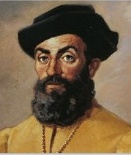 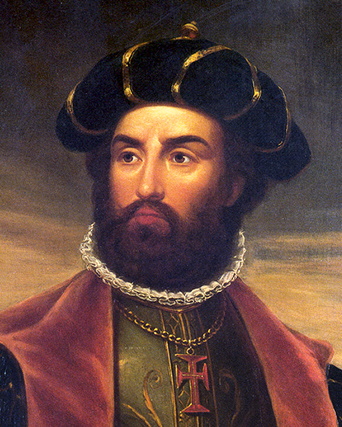 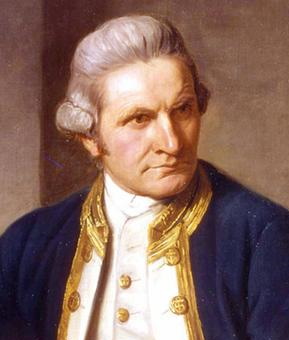 Вашку да Гама
Джеймс Кук
Фернандо Магелан
От какво зависи пълноводието на реките?
речната долина
растителната покривка
релефа
климата
За кой климатичен пояс се отнася климатограмата?
екваториален
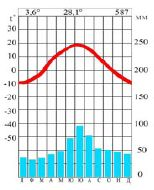 тропичен
умерен
полярен
Кой континент на Земята е най-голям по площ?
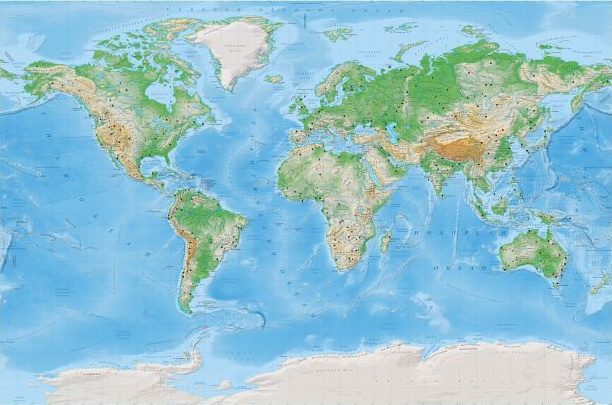 На географска карта с мащаб 1:1 000 000 разстоянието между два града е 2 см. Определете действителното разстояние между тях в км:
Отговор
Релефът на Земята е резултат от действието на:
вътрешните и външните земни сили
процесите извън планетата Земя
вътрешните земни сили
външните земни сили
Резултати
Брой верни/грешни отговори
Оценка